«Взаимодействие Доу с родителями по патриотическому воспитанию детей».
Выполнила:
 воспитатель МКДОУ д/с № 2
 пгт Верхошижемье:
 Втюрина Е.В.
Ребенок – зеркало семьи; как в капле воды отражается солнце, так в детях отражается нравственная чистота матери и отца. 
В.А. Сухомлинский
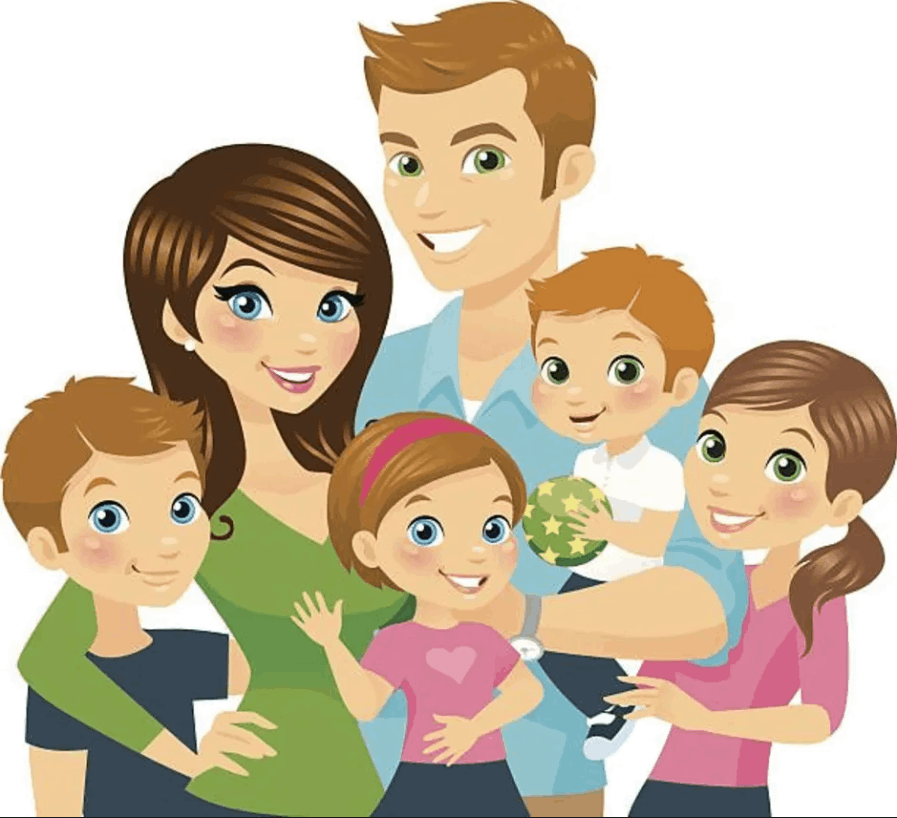 Основная цель:
Сделать родителей активными участниками педагогического процесса, оказав им помощь в реализации ответственности за воспитание и обучение детей.
Задачи:
 Изучить семейный опыт воспитания и обучения детей;
 Познакомить родителей с основными вопросами нравственно-патриотического воспитания детей;
 Привлечь родителей к активному участию в деятельности ДОУ  по воспитанию патриотических чувств.
Направления работы

Познавательное;

Наглядно-информационное;

Досуговое;

Информативно-аналитическое.
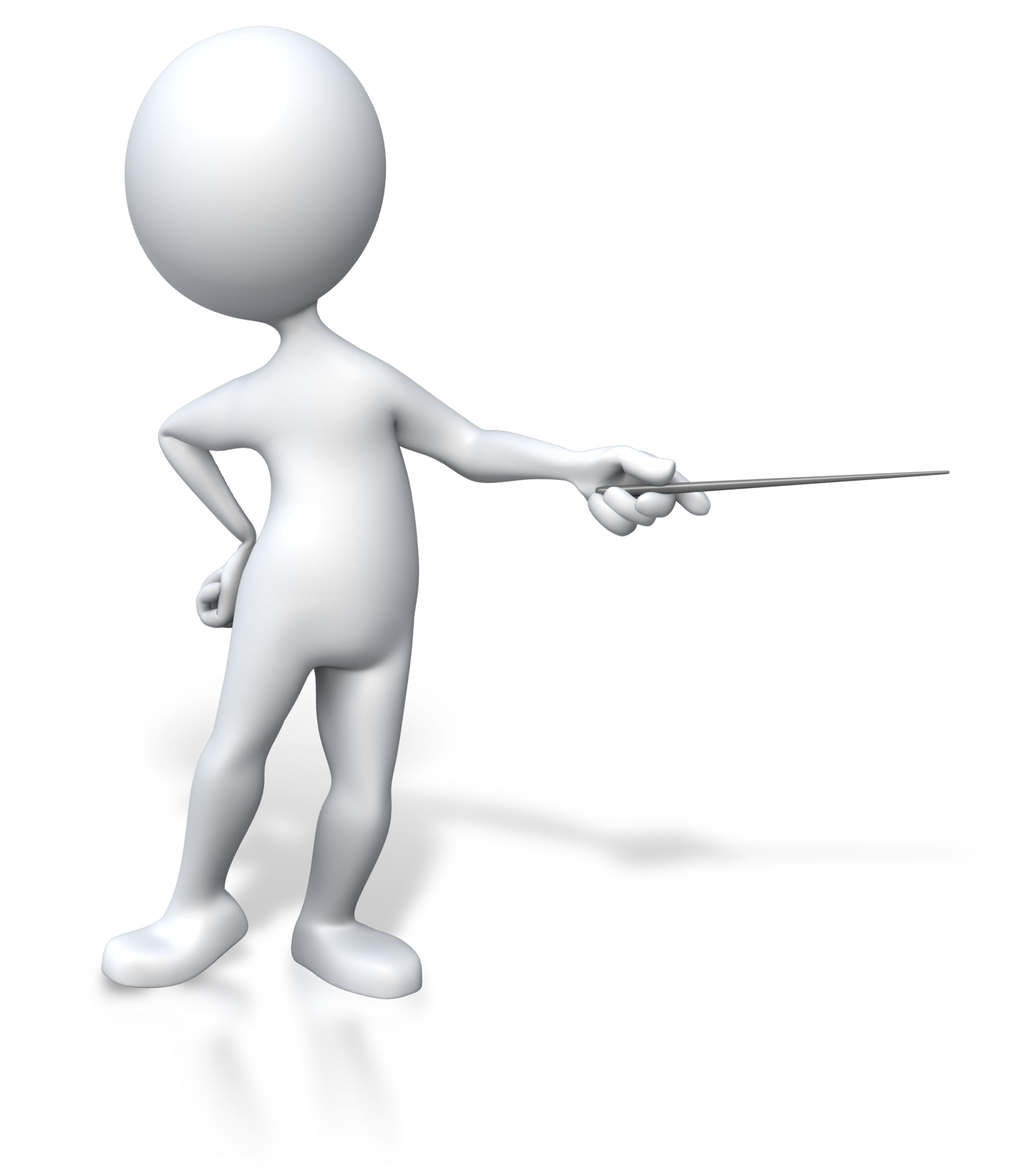 Познавательное направление:
общие, групповые родительские собрания;
консультации, беседы;
открытые занятия;
семейные проекты;
совместное создание предметно-развивающей среды.
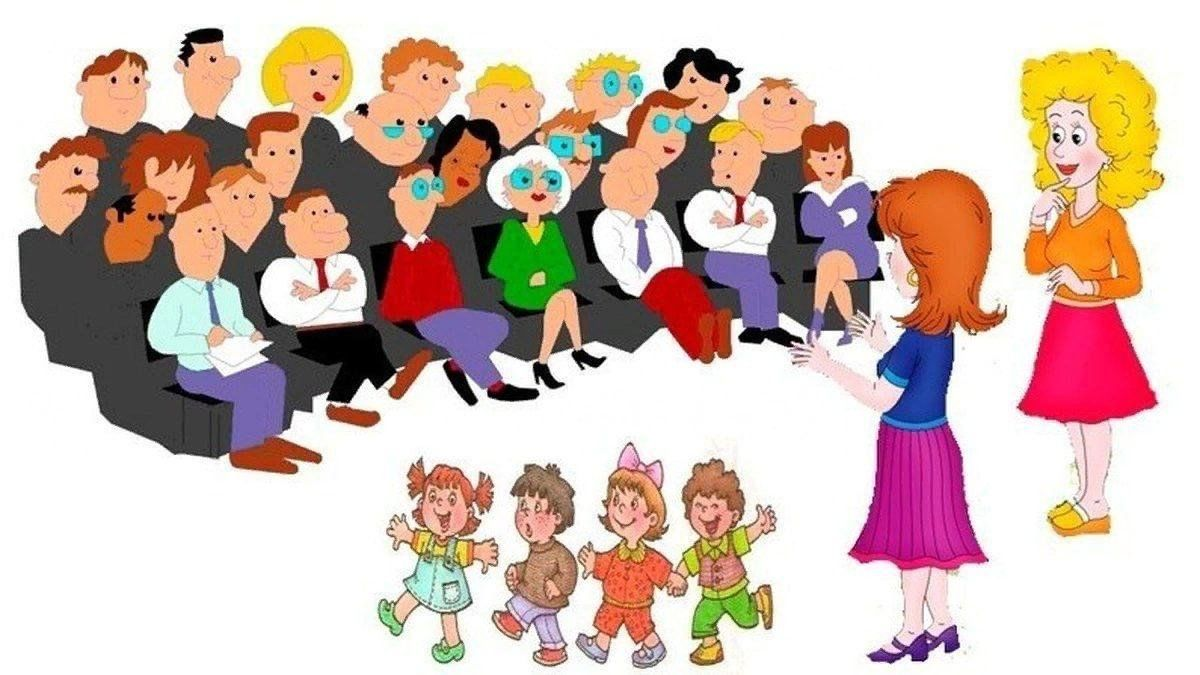 Досуговое направление:
праздники, развлечения;
выставки;
акции;
экскурсии.
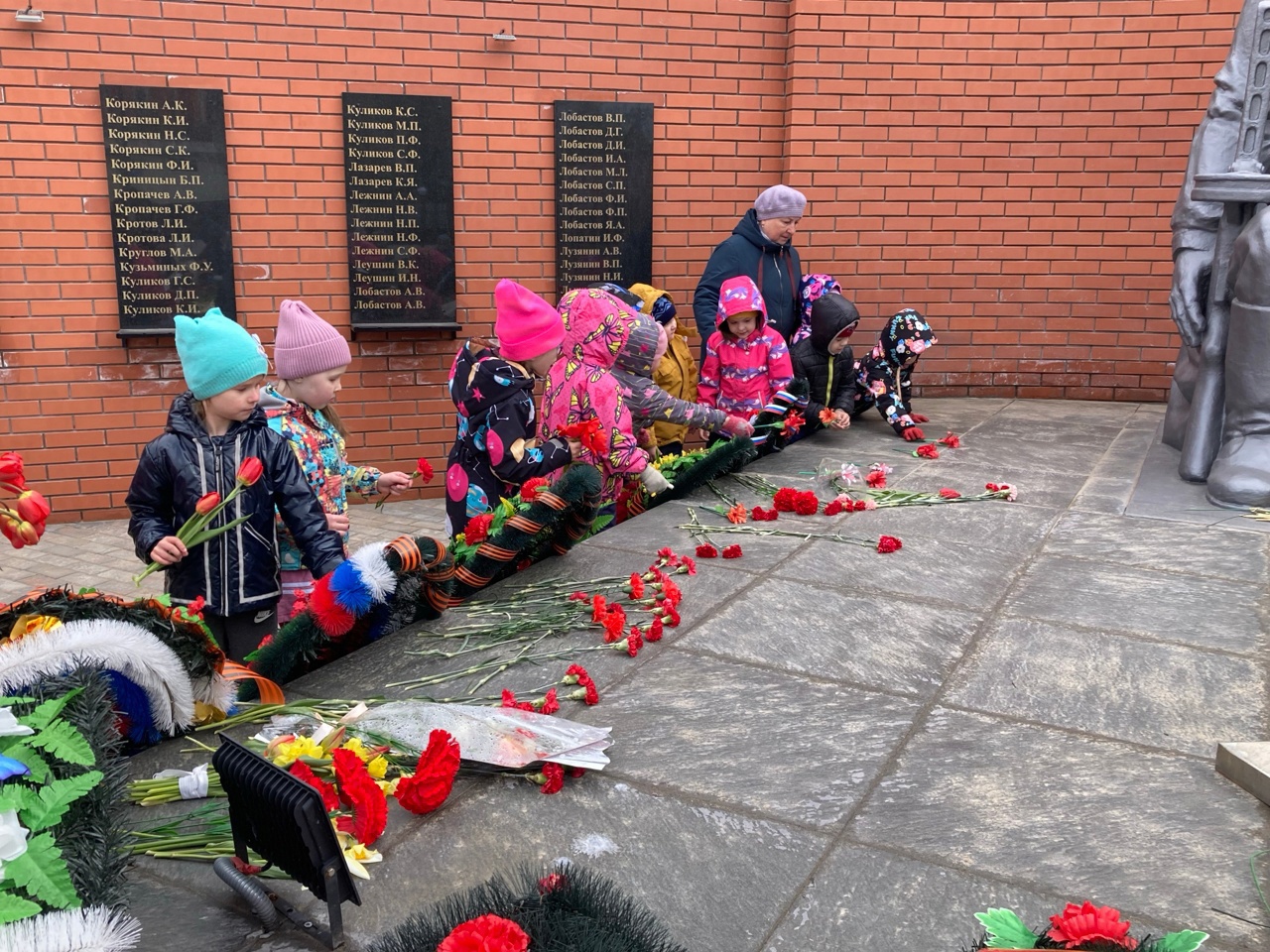 Наглядно-информационное направление:
родительский уголок, включающий различную информацию;
нормативные документы;
папки-передвижки;
продуктивная деятельность детей
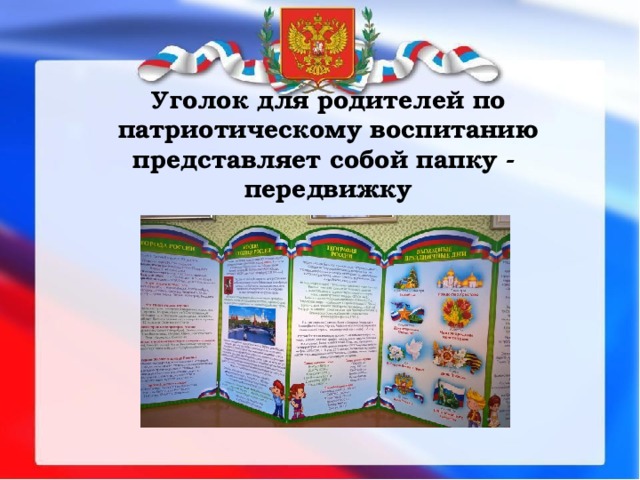 Информационно-аналитическое направление:
Анкетирование родителей;
Тестирование родителей
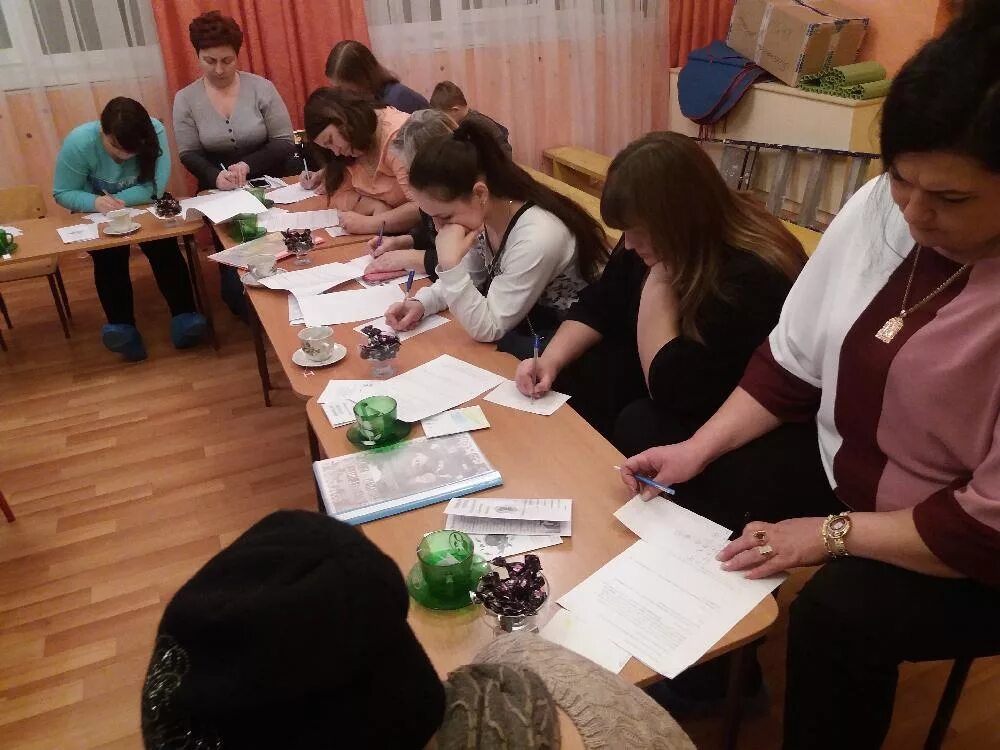 Онлайн-конкурсы 
– интересная, увлекательная форма занятий, при которой ребенок с помощью взрослых сможет проявить свои способности, имея компьютер или смартфон и доступ к интернету.
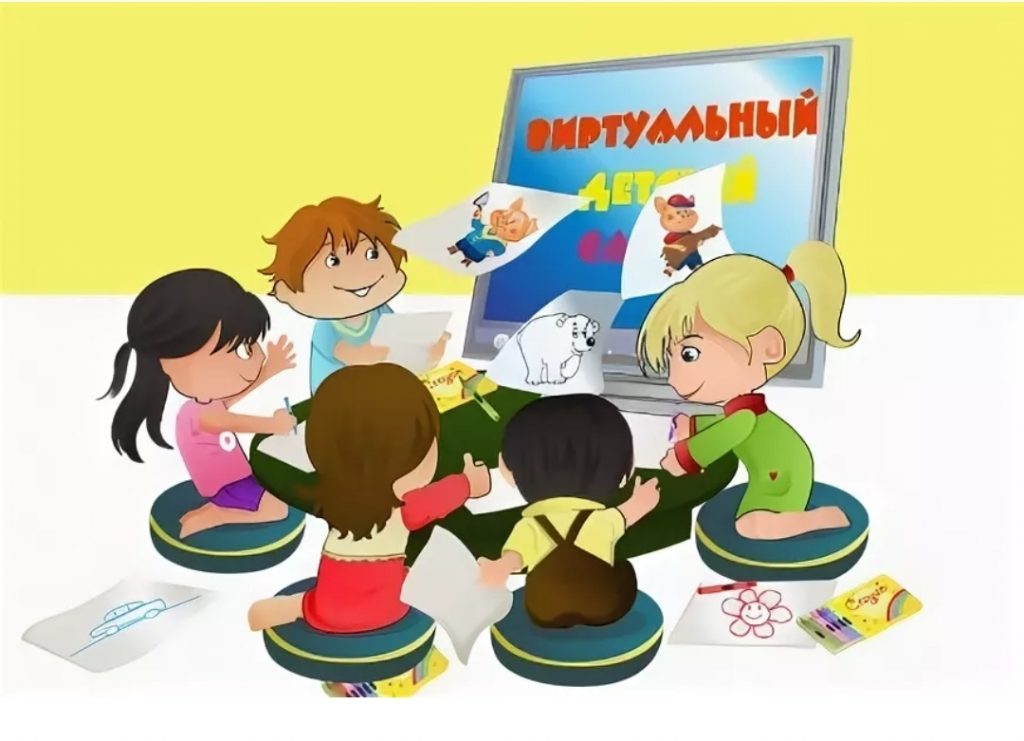 Достоинства онлайн-конкурсов:
Увлекательная иллюстрированная формулировка конкурсных заданий;
Повышенный интерес к изучению информационных технологий;
Использование ИКТ создает атмосферу творческого поиска;
Повышение знаний, творческой и познавательной активности.
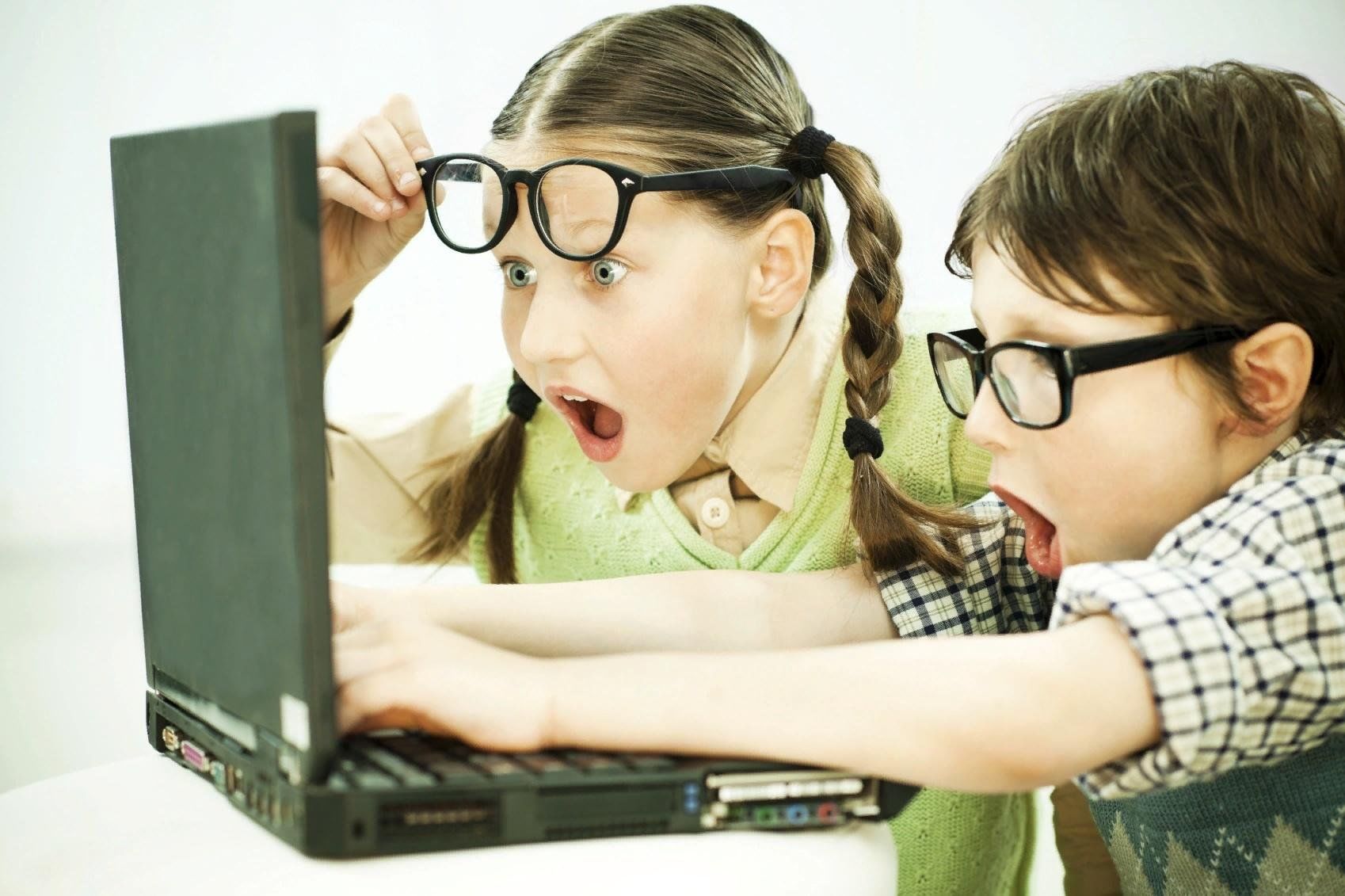 Группы мессенджеров:
Время знаний
Гордость России
ФГОС-онлайн
Альманах воспитателя
УЧИЛАБ
STUDY  LIFE
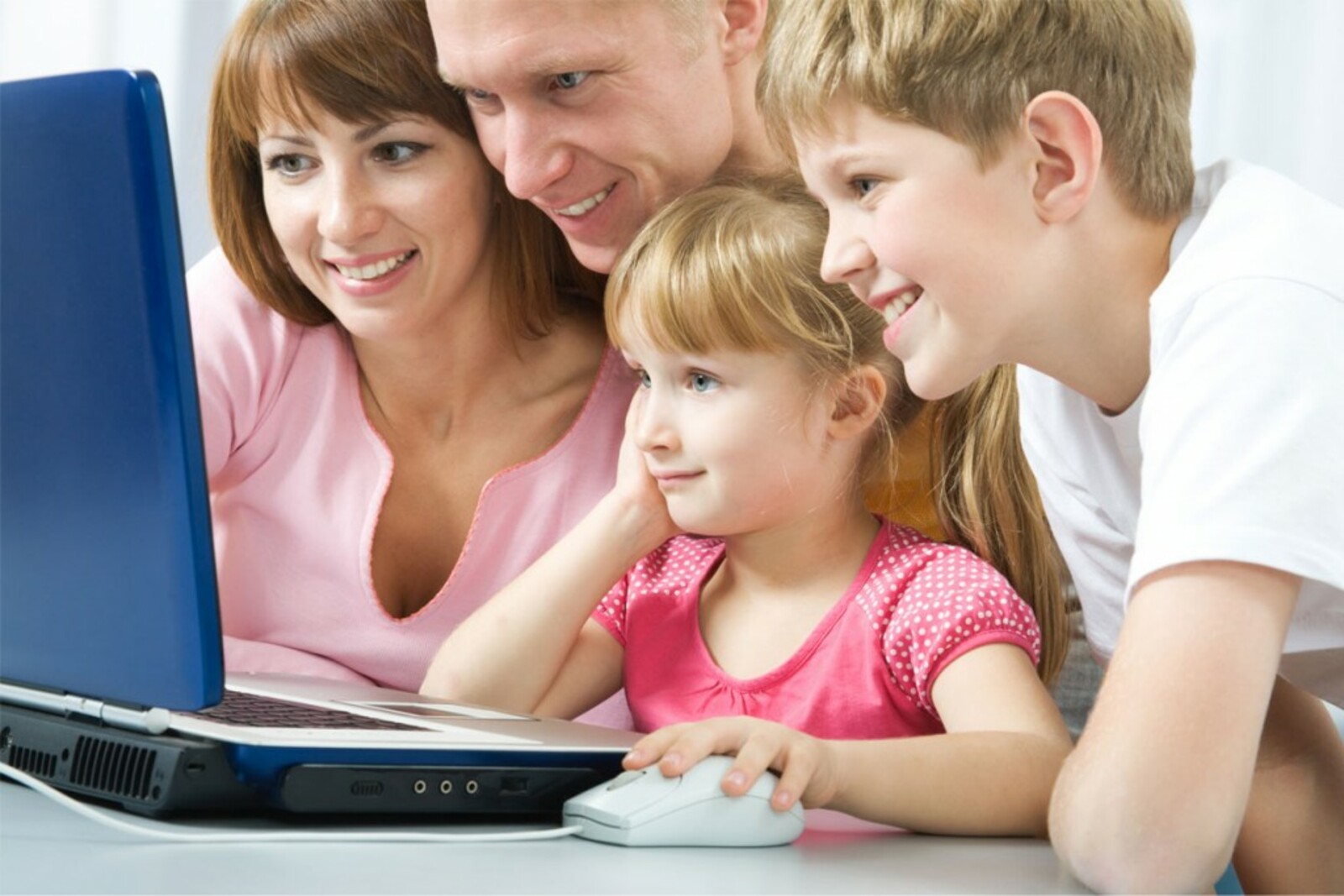 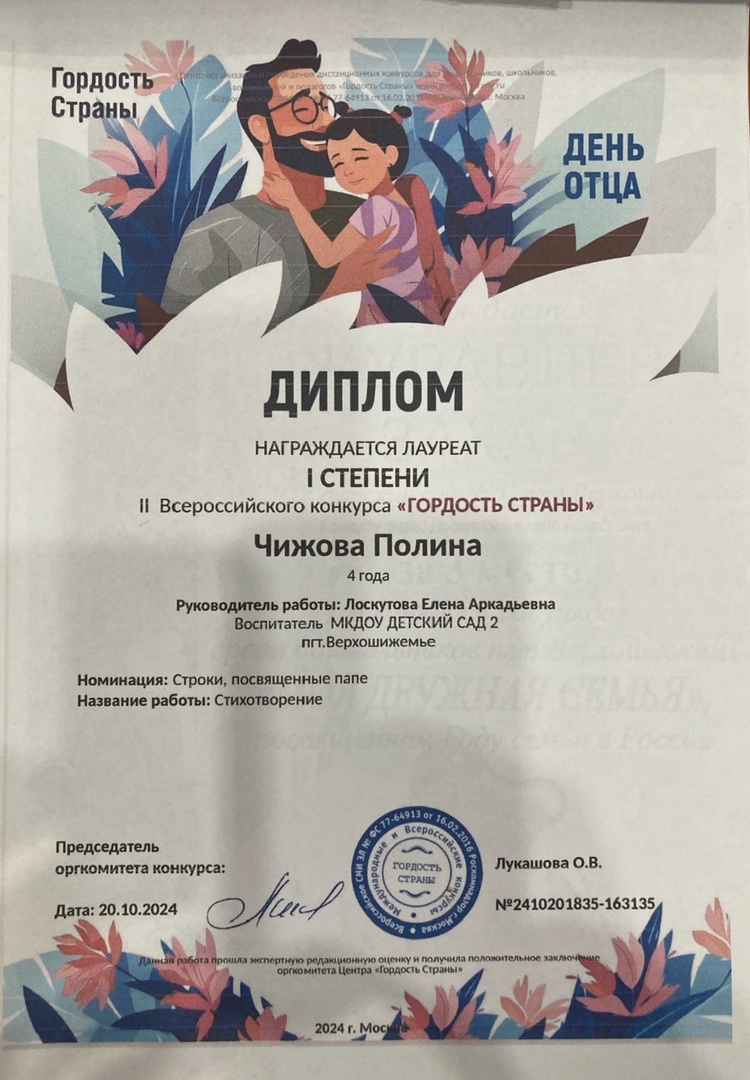 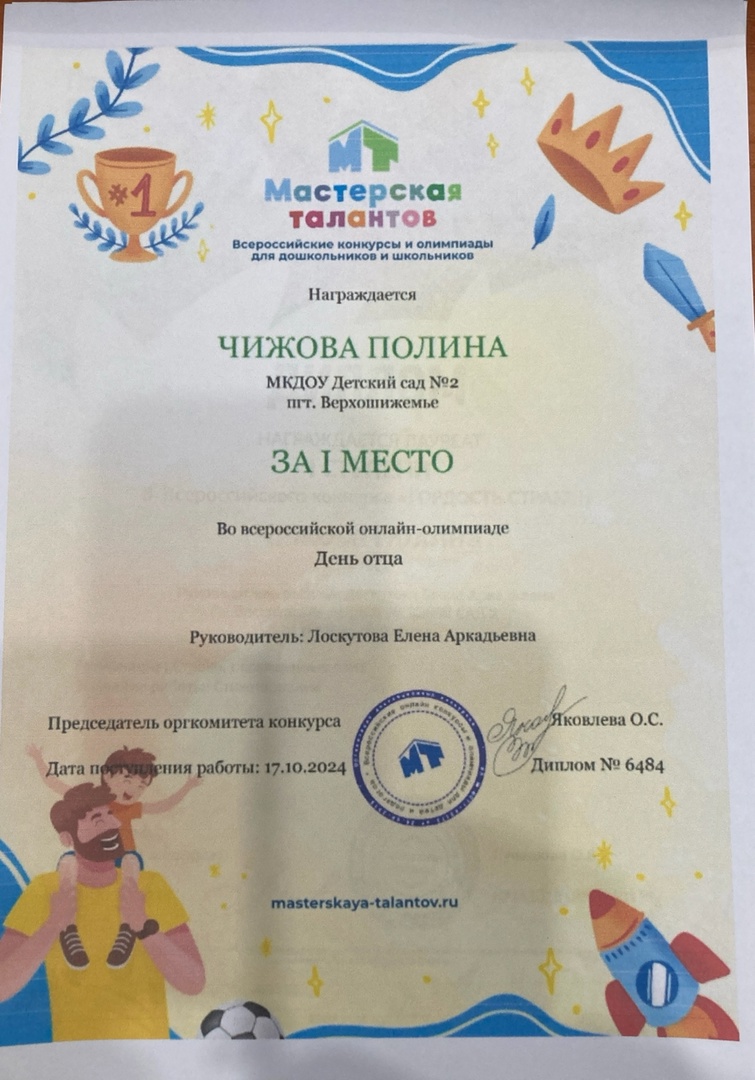 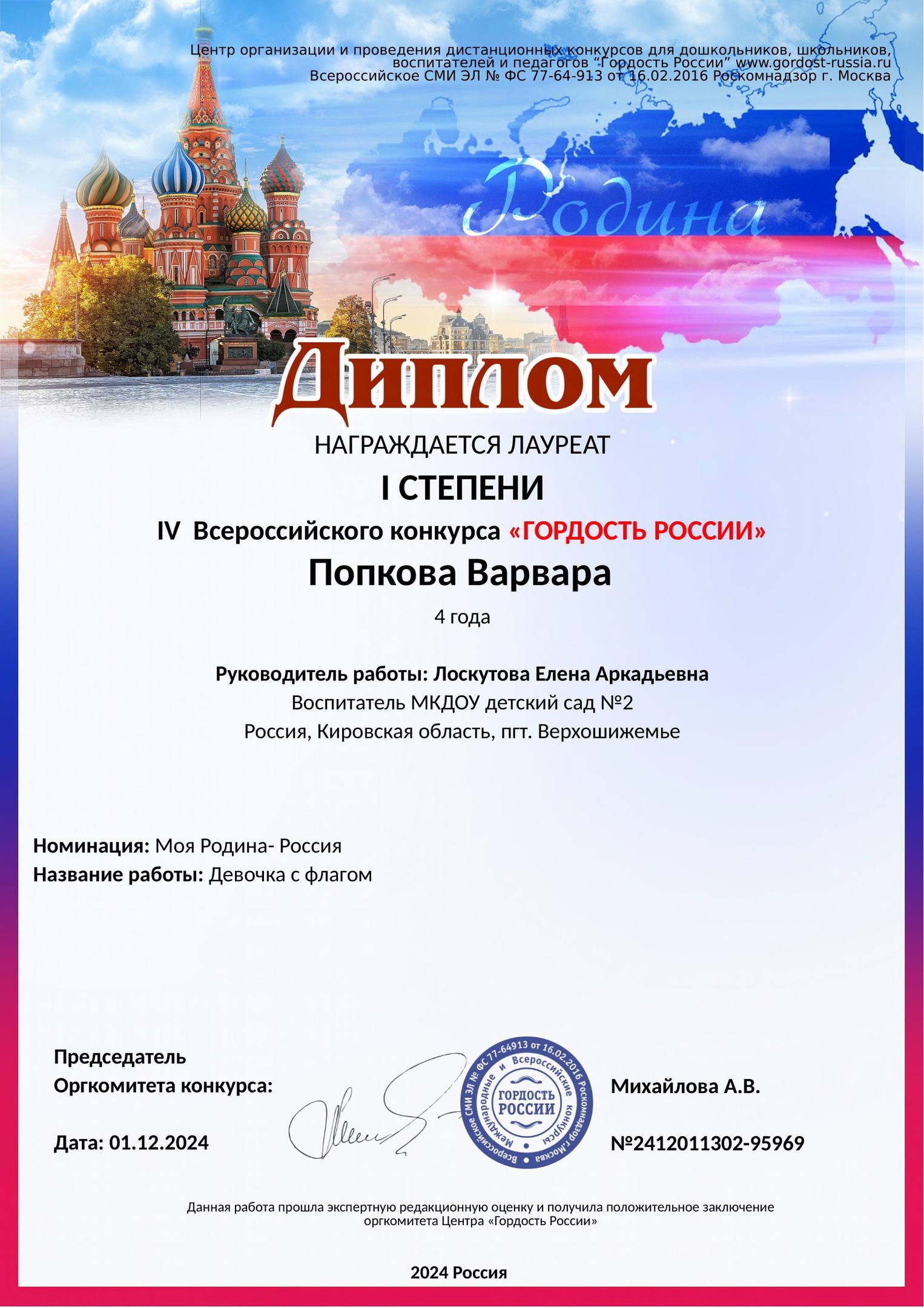 Наши достижения
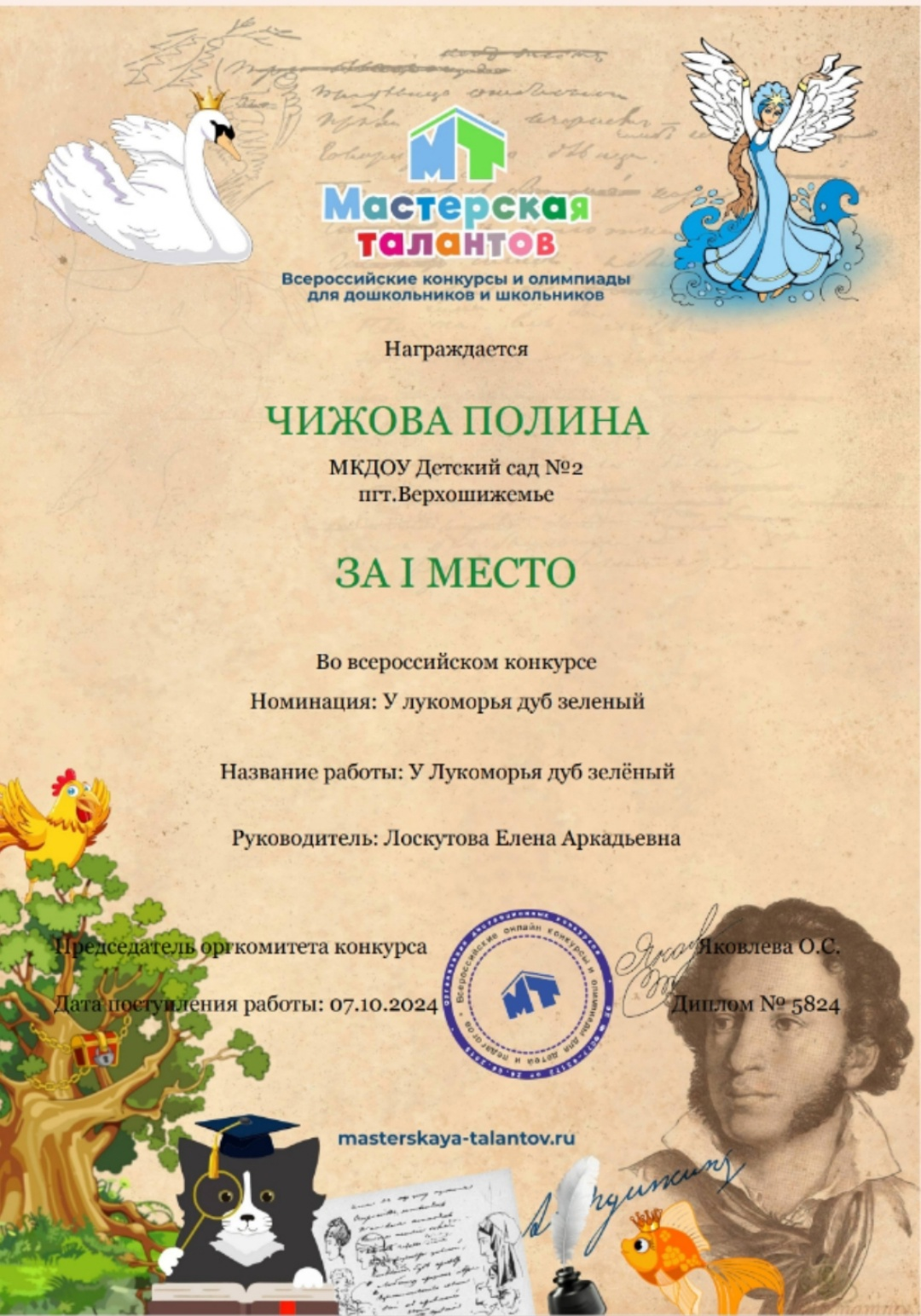 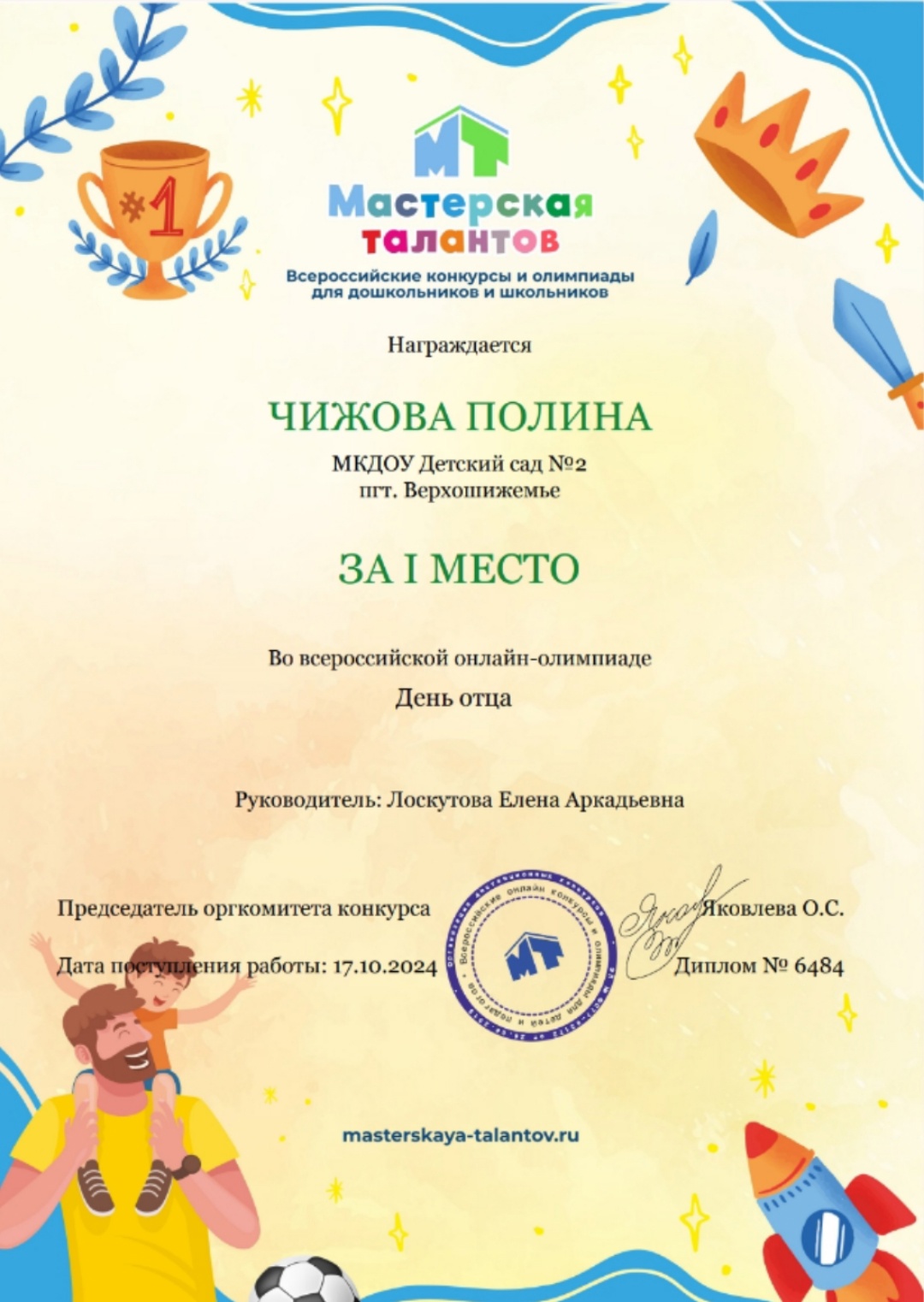 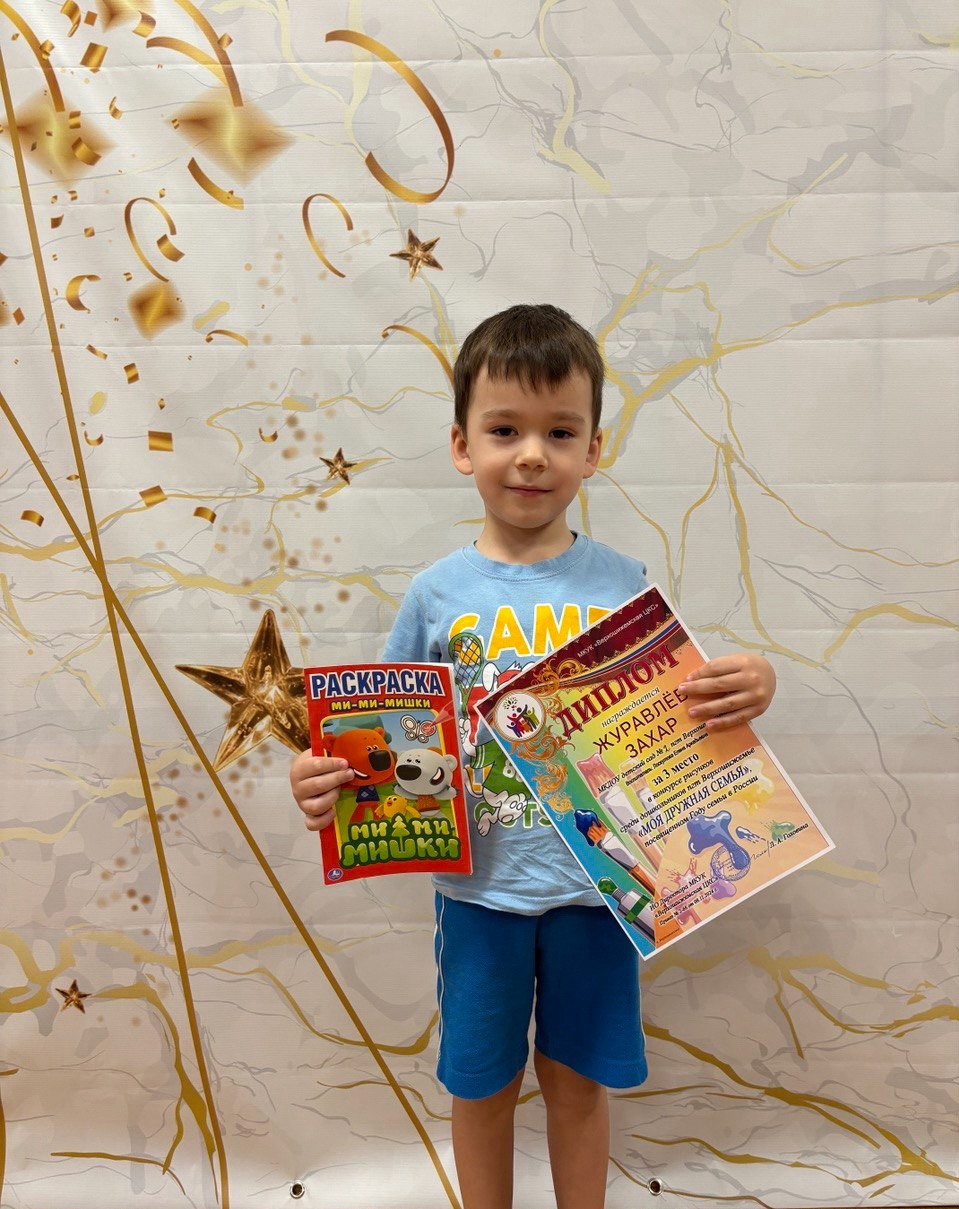 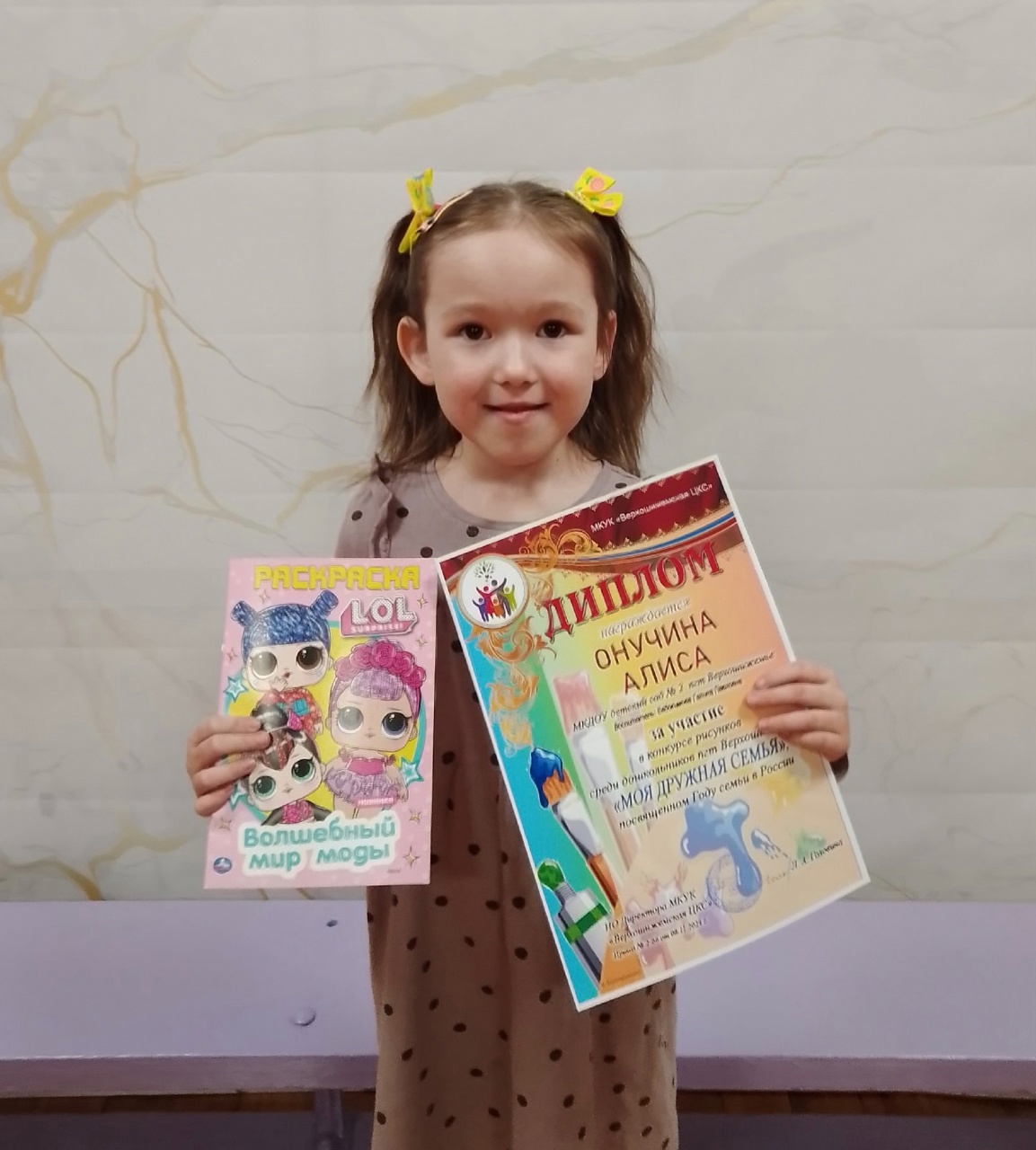 Если мы хотим вырастить нравственно здоровое поколение, то должны решать эту проблему «всем миром»: 
1. Детский сад; 
2. Семья; 
3. Общественность.
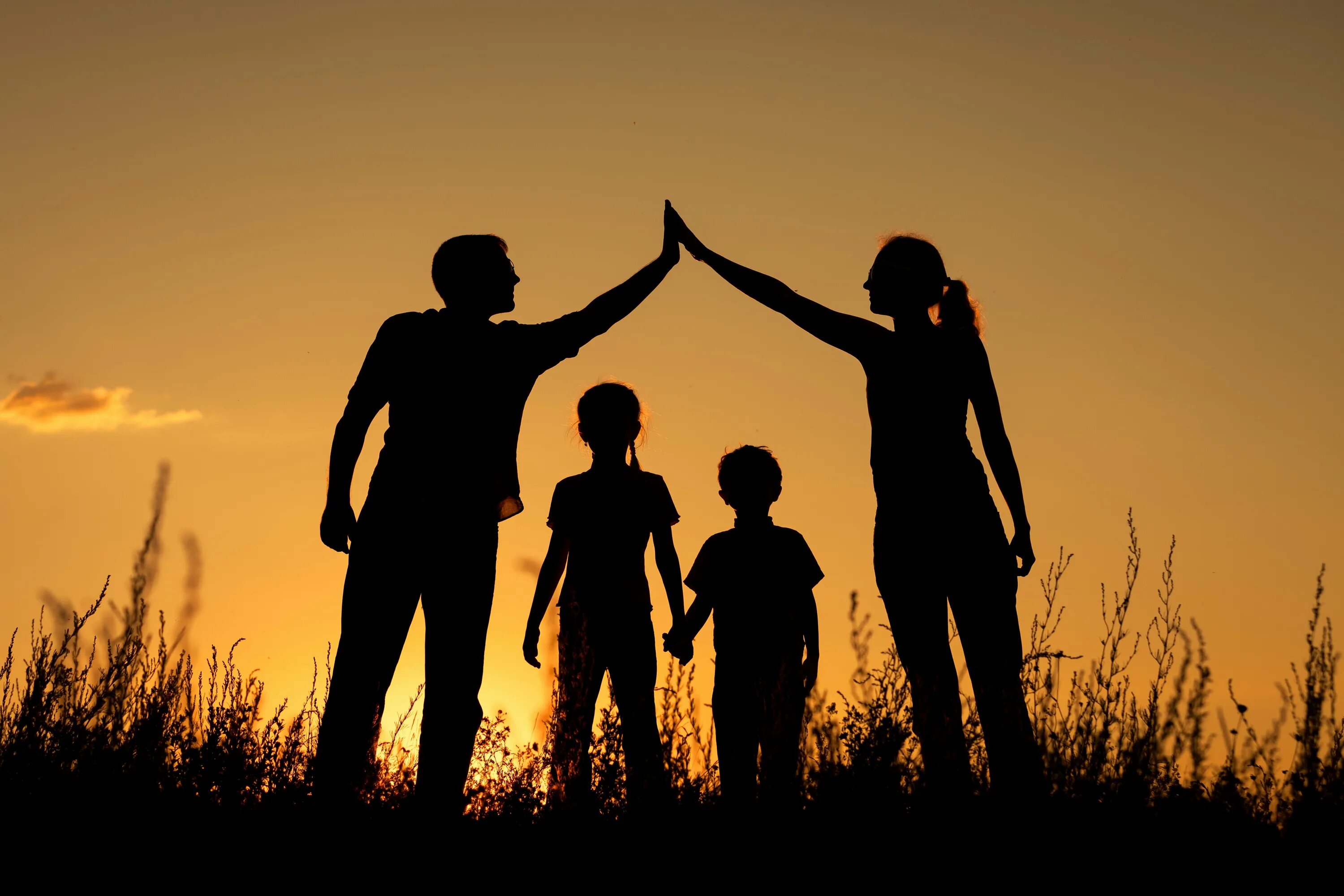 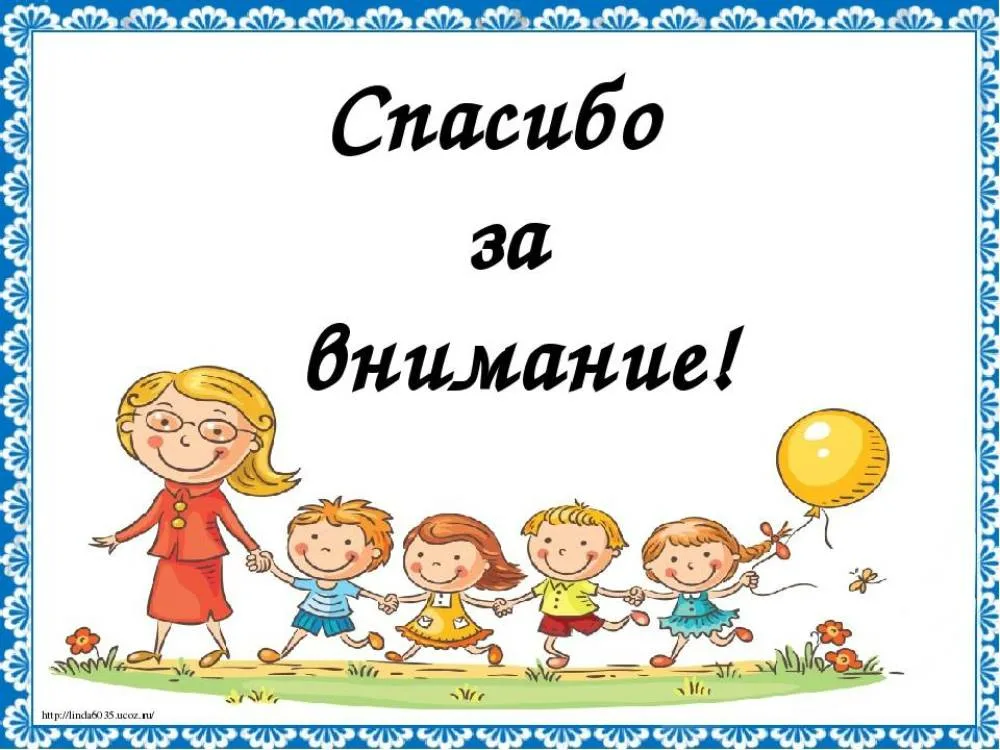